Finance Leader Training
Outcome Measurements (Trending and Responding)
Prep by: Holly Schrag, BS, MBA, Director of Business Operations and Capacity Management (2023)
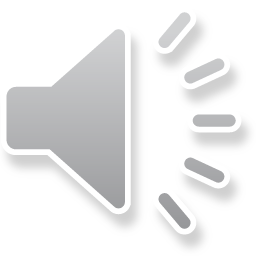 Outcomes and Measurements
Outcome measures reflect the impact of the health care service or intervention on the health status of patients.
Mortality 
Complications
HAI 
Patient Experience
Readmission 
Length of Stay
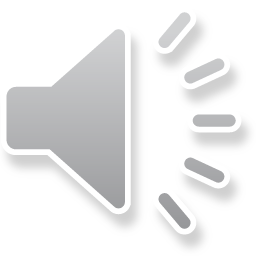 LOS impact on Quality and Cost
Risk of infection/adverse events
HAI
Other infectious disease
Cost impact
Payment on DRG
Expected LOS vs Actual
Increased resources/supplies/daily living
Patient throughput and Quality
Right bed/right patient/right time
ICU LOS
ED Boarders
PACU Boarders
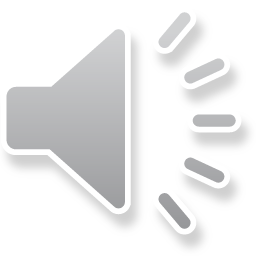 Using Trended Data to make Decisions
Who/what/why
Service Line
Physician
Diagnosis
Predictive Model
Perception
Measures
ALOS
CMI
Readmission Rate
Quality Metrics
Patient Experience
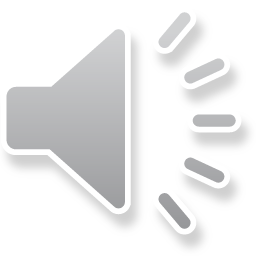 Nurse Leader Response
Training/Education
Rounding
Discharge Planning
Multi disciplinary Communication/planning
LOS planning/day of discharge
Budget Analysis
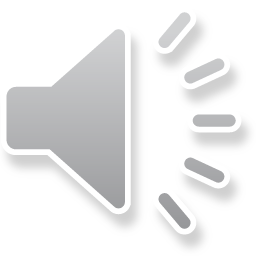 References and Additional Resources
https://www.ncbi.nlm.nih.gov/pmc/articles/PMC5813333/ 
https://academic.oup.com/intqhc/article/34/2/mzab160/6464696 
https://www.ncbi.nlm.nih.gov/pmc/articles/PMC6224124/ 
https://www.hindawi.com/journals/bmri/2019/2590563/ 
https://www.cambridge.org/core/journals/infection-control-and-hospital-epidemiology/article/impact-of-healthcare-associated-infections-on-mortality-and-length-of-stay-in-singaporea-timevarying-analysis/9AACBE66488BBECEE725D80B2904168B
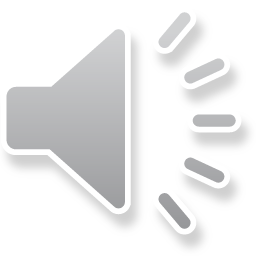